EYE BANKING
Dr.Ajai Agrawal
Additional Professor
Department of Ophthalmology
A.I.I.M.S. RISHIKESH
Acknowledgment
Photographs in this presentation are courtesy of Dr. Samar. K. Basak
Learning Objectives
At the end of the class, students shall be able to

Understand the importance and need of eye banking
Have basic knowledge of structure and functions of eye banks
Understand the various surgical procedures for 
    corneal transplantation
History
1903: E. Zirm(Czechoslovakia)  performed 1st  successful human corneal transplantation.

1935: V P Filatov (Russia): Father of  keratoplasty and modern eye banking. 

1944: Dr. R. Townley Paton established the first eye bank in New York City.

1945: The first eye bank  in India was started in Regional Institute of Ophthalmology, Chennai.
1960 : 1st successful corneal transplantation in  
               India by Dr. Dhanda (Indore).
•  1974: McKarey and Kaufman developed M-
             K medium which allowed the excised   
             corneo-scleral rim to be preserved for   
             up to 4 days at 4°C.
•  1985: Kaufman et al. presented K-Sol as a  
              storage method viable for up to 10 days.
1989: Eye Bank Association of  India was formed.
Why do we need an Eye Bank ?
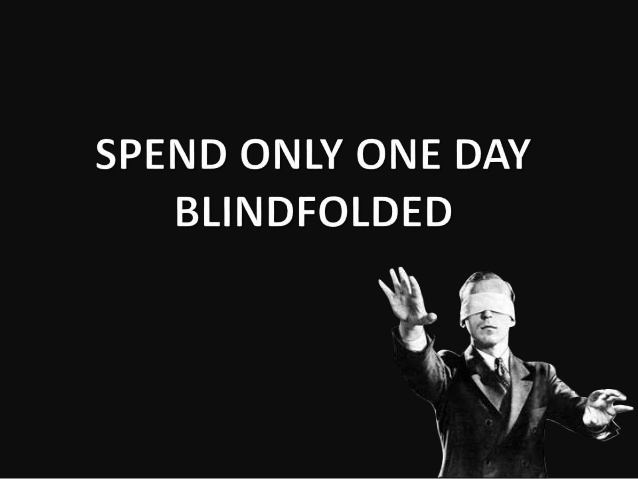 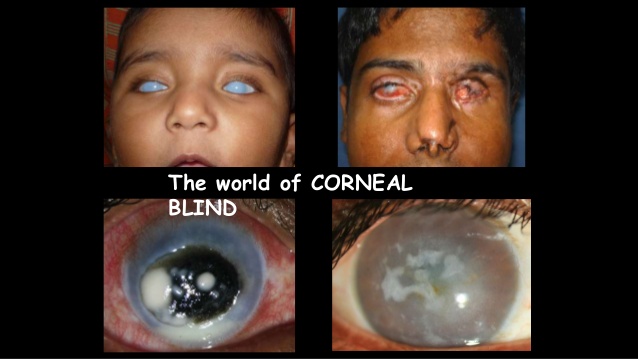 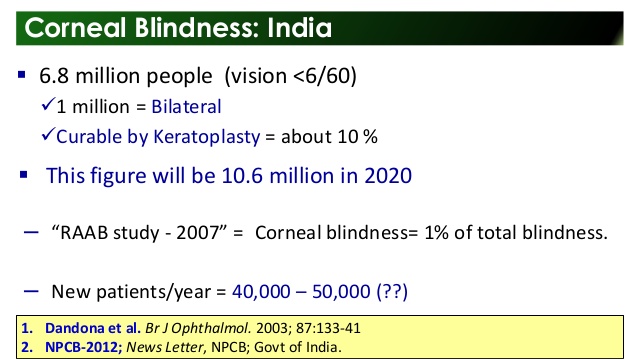 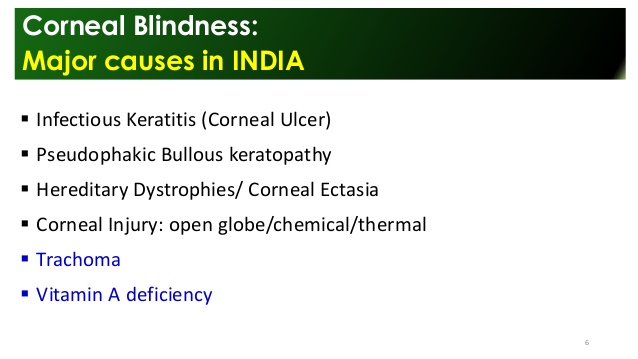 Infectious keratititis
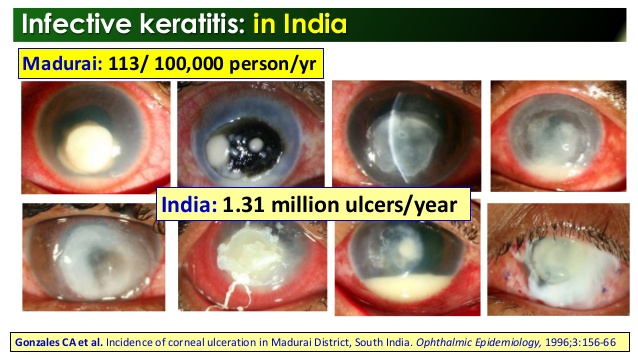 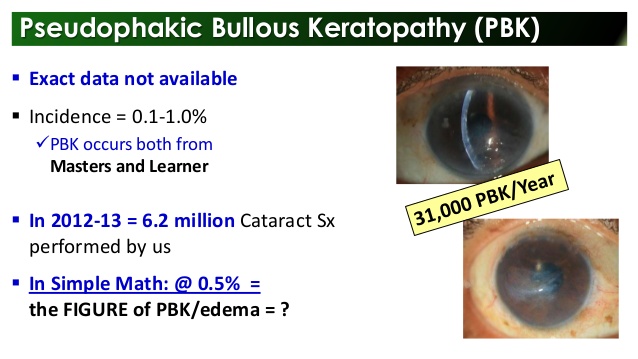 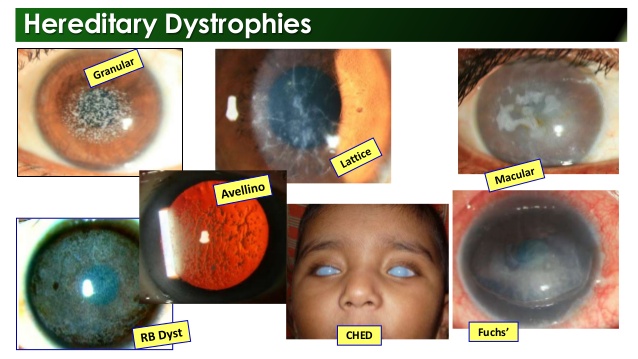 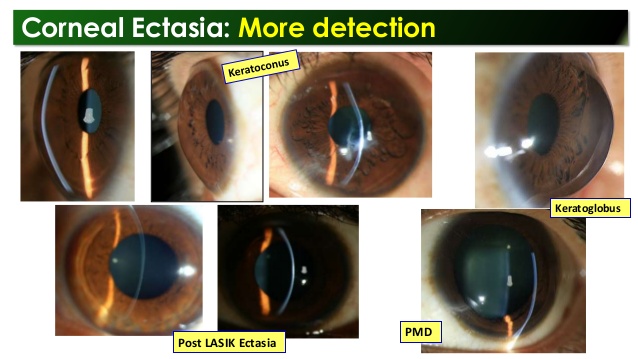 Injuries
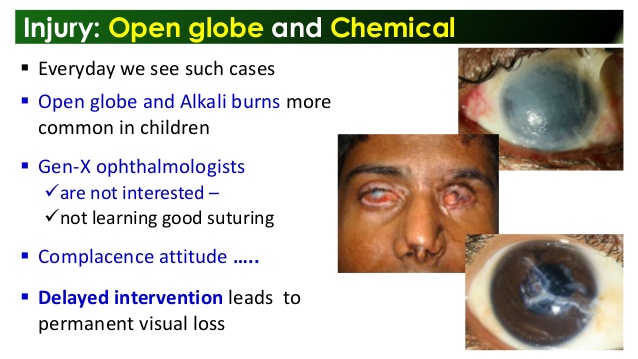 Open globe injuries 
Chemical injuries

Can be devastating
Need early intervention
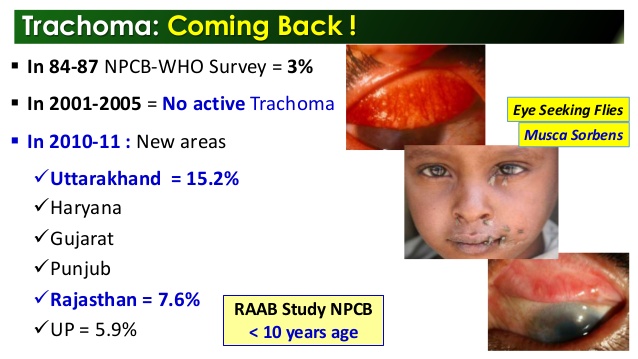 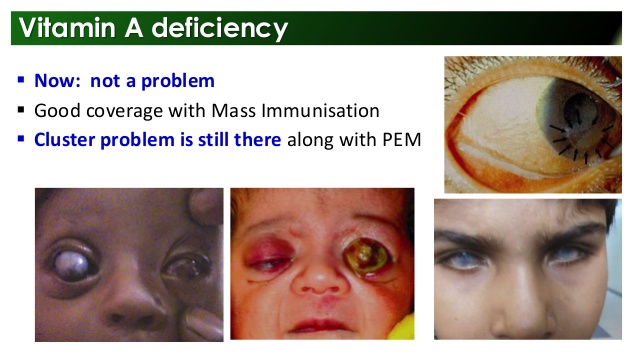 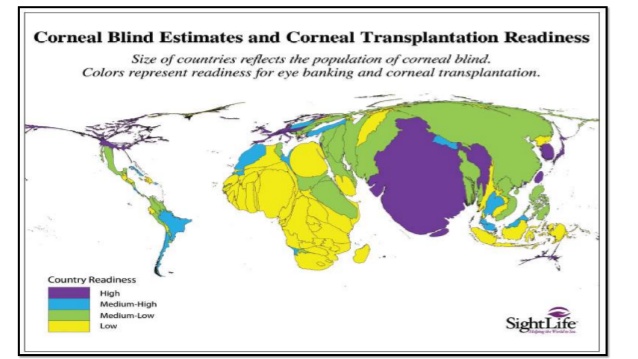 What is an Eye Bank ?
Eye Bank is a non profit organization which deals with the collection, storage and distribution of the donor cornea for the purpose of corneal grafting, research and supply of eye tissues to other eye banks for ophthalmic purposes.
Structure of Eye Bank
Medical section : Medical Director ( A  qualified Corneal Surgeon), Trained technicians
Administrative  Section: Eye Donation Counsellor / Social Worker / Health Educator / Clerk
Functions of the Administrative Section
The administrative section is responsible for
	- Public awareness programmes
	- Liaison with government, local voluntary and  
      other health care agencies 
	- Fund raising
Functions of the Medical Section
Medical section deals with the entire technical operation of the eye bank:
	-Tissue harvesting, evaluation, preservation and  
     distribution 
     (maintaining medical quality of  highest standard).
Functions of the Eye Bank
Networking of eye banks under the umbrella of a national organisation ( e.g. Eye Bank Association of India) allows
	 -Public education programmes 
	- Institution of newer eye banking procedures 
	- Training programmes and 
      development of uniform medical standards
Eye Banking System
Eye Banking System

Eye Donation Center (EDC)
 affiliated to a registered eye bank
(1) public and professional awareness about eye donation
(2) co-ordinate with donor families and hospitals to motivate eye donation
(3) to harvest corneal tissue and collect blood for serology
(4) to ensure safe transportation of tissue to the parent eye bank.
Eye Bank (EB)
Provide a round-the-clock public response system over the telephone and conduct public awareness programs on eye donation.
Co-ordinate with donor families and hospitals to motivate eye donation/Hospital Cornea Retrieval Programs – (HCRP)
To harvest corneal tissue
To process, preserve and evaluate the collected tissue
To distribute tissue in an equitable manner for Keratoplasty
To ensure safe transportation of tissue
 Eye Bank Training Centre (EBTC)
All of the eye bank functions plus training for all levels of personnel in eye banking and research.
Equipments
How It Works ?
[Speaker Notes: Eye banking services basically involves three steps. First is the recovery or retrieval of corneas from the deceased. Then these corneas are processed and examined. In the last step processed cornea, those are found to be suitable for transplantation are distributed as per requirement of in house cornea surgeons, or to other centers.]
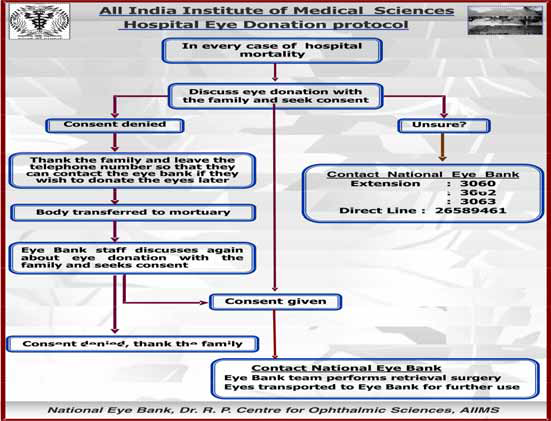 [Speaker Notes: The collection team proceeds when the family of the deceased calls the eye bank or the collection center on their own. In other situation the family is motivated by the grief counselor or the organization for the consent.]
Tissue Retrieval
Contraindications:
Systemic:
AIDS
Rabies
Active viral hepatitis
Creutzfeldt-Jakob disease
SSPE
Reye’s syndrome
Death from unknown causes
Congenital Rubella
Active septicemia
Leukemia (blast form)
Lymphoma/lymphosarcoma
Ocular:
Intrinsic eye diseases
Retinoblastoma
Active conjuctivitis,iritis,uveitis,vitritis,retinitis
Congenital abnormalities (keratoconus)
Central opacities,pterygium
Prior refractive procedures (radial keratotomy)
Preliminary preparations
Obtain legal permission.
Go through the donor’s medical records for any contraindications.
Wash hands and be prepared with aseptic dressing.
Identify the donor.
Collection of  postmortem blood:10ml
Femoral vein
Subclavian vein
Heart
Jugular vein
Enucleation
Corneo-scleral button excision
Serological testing
HIV
HBV
HCV
Syphilis
Evaluation of donor tissue
Gross examination
Whole globe:  eyes with excessive stromal hydration should be discarded unless specular microscopy can be done for endothelial cell count.

Corneoscleral button:
   Colour of the tissue storage media is to be   
   noted to rule out contamination.
Evaluation of donor tissue
Slit Lamp Biomicroscopic examination
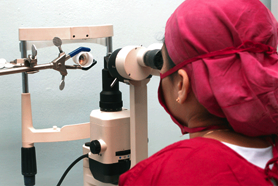 Endothelial cell count
Critical cell density:
300-500 cells/mm2
Functional cell density: 1500-2200 cells/mm2
* Philips C, Laing R, Yee R. Specular Microscopy. In: Krachmer JH, Mannis MJ, Holland EJ (eds). Cornea,  
   2nd ed. Philadelphia: Elsevier Mosby, 2005:261-77.
Exclusion Criteria for penetrating keratoplasty*
Cell density less than 2000 cells per square millimeter. (Corneas with cell density less than 2000 cells / sq. mm may be suitable for lamellar procedures).
Extreme polymegathism or pleomorphism.
Presence of significant guttata.
Presence of many non-hexagonal or abnormally shaped cells.
Presence of inflammatory cells, bacteria, or debris on endothelial surface.
Numerous vacuolated cells.
*Standards of Eye banking in India 2009;NPCB;Director General of Health & Family Welfare, Govt. of India
Storage of donor tissue
Preservation of cornea
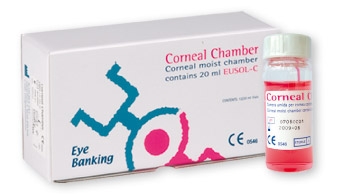 Moist chamber storage
Storage of whole globe
4◦C
24 hours
Advantage: Simple
Disadvantage:
    Corneal stromal edema.
Preservation of cornea
Tissue Media
Dextran
Chondroitin sulphate
Electrolytes
pH buffer system
Antibiotics
Essential amino acids
Antioxidants,ATP precursors
Insulin
Epidermal growth factor
Antiprotease,anticoagulants
M-K medium:
Described by Mc-Carey & Kauffman.
Mixture of tissue culture medium (TC-199) and Dextran (5%,40,000 MW)
Buffer: HEPES (N hydroxyethyl- piperazine-N-ethane Sulphonic acid)
Antibiotics:Penicillin,Gentamicin,Polymyxin
Storage period- 96hrs.
K-Sol:
 Purified chondroitin sulphate in tissue culture medium (TC 199).
Storage:7-10days in 40 C.
Preservation of cornea
Long term Organ Culture storage system
MEM media(minimum essential media)
Developed by Harry Eagle.
34 degree C
Incubated at room temperature in nutrient medium
Storage period : 30 days
Advantage: Enables HLA matching

Very long time preservation:
Cryopreservation
1year
Corneal TransplantaTion
Cornea  as transplant
Immune privilege of cornea
Absence of blood and lymphatic channel in the graft and its bed
Absence of MHC class II APCs in the graft
Reduced expression of MHC coded alloantigen on graft cells
Immunosupressive microenvironment of aqueous humor.
Anterior chamber associated immune deviation.
Corneal Transplantation
Corneal transplantation refers to surgical replacement of a full-thickness or lamellar portion of the host cornea with that of a donor eye.
Allograft/autograft
Full-thickness( Penetrating)/ Partial thickness ( lamellar)
Corneal Transplantation :Schematic
Types of Keratoplasty
Optical – to improve vision
Tectonic- to restore or preserve corneal integrity
Therapeutic- to remove infected corneal tissue
Cosmetic- to improve appearance
Keratoplasty : Schematic Diagram
Indications of Penetrating Keratoplasty( PK)
Keratoconus
Post- cataract surgery edema
Corneal dystrophies and degenerations
Mechanical or chemical trauma
Microbial/postmicrobial keratitis
Congenital opacity
Lamellar keratoplasty
Lamellar keratoplasty refers to replacement of only a portion of the corneal layers of the host cornea with the graft.
Indications:
	        -Opacification of superficial corneal stroma
		-Marginal thinning or infiltration
		-Localised thinning / descemetocele formation
Types of Lamellar Keratoplasty
Superficial/ Deep anterior lamellar keratoplasty 
   ( SALK/DALK)
Descemet stripping automated endothelial keratoplasty (DSAEK)
Descemet membrane endothelial keratoplasty (DMEK)
LEGAL ASPECTS IN INDIA
Under the Transplantation of Human Organs Act, 1994 (THOA)
The qualification of doctors permitted to perform enucleation (surgical eye removal) has been reduced from MS (Ophth.) to MBBS.
Eye donation in India is always decided by the donor’s surviving relatives and not by the actual donor.
Enucleating doctors always have to legally obtain a written consent from the relatives of the deceased before they actually remove the eyes.
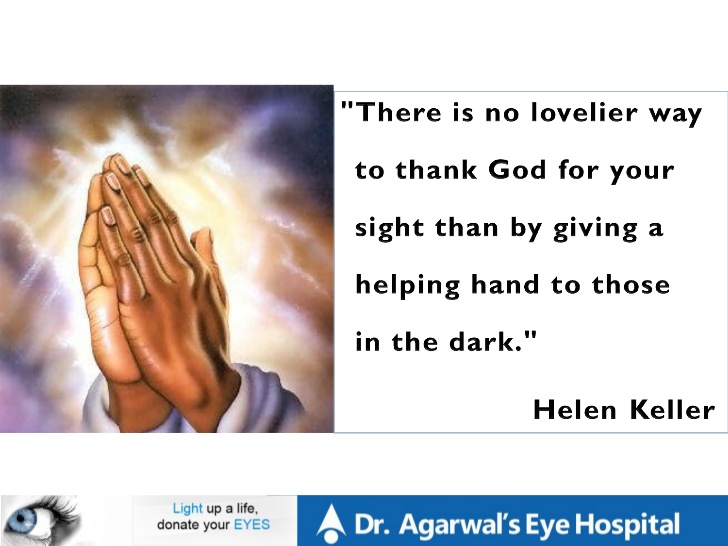